ANZ MDWG Roadmap 2:Summary of requirements and progress
25 February 2021
ANZ MDWG Meeting No 8
Preparation for the Roadmap 2
The survey
Conducted in April 2020 (22 organisations provided responses)
Aim: 
Identify adoption of ISO 19115-1 (-3) within organisations  
To identify challenges, requirements and the priority in addressing these
Post survey analysis of responses and evaluation against Roadmap 1
Presentation at the MDWG Meeting No 8 and endorsement of findings
Adoption of the ISO 19115-1 (-3)
Requirement comparison: 2018 vs 2020
ANZ MDWG Roadmap 1 - Major achievements
ANZ MDWG work was effective in addressing issues
Trust in the group, level of expertise and quality of advice has increased
Recognised usefulness of produced communication and support materials
The groups is at a more mature/advanced stage
Shift in thinking: more focus on implementation, transformation paths and ability to influence technical decisions 
Looking for utilising expertise and improving governance
Improved collaboration with other ICSM WG, e.g. Geodesy WG

This indicates that the first roadmap actually resulted in the changes we wanted to see
Roadmap 2 Priorities
Support for transformation pathways
Development data specific profiles and implementation examples
Metadata creation/editing and validator tools
Improving governance
Roadmap 2: Approach and Evaluation
Approach:
Focus on priorities identified through the Survey (Apr 2020)
Work with the ICSM WG and other relevant communities to identify future activities and target datasets  
Evaluation:
Present at the MDWG meetings for feedback and validation
Conduct survey in 2022 to:
Evaluate progress
Identify challengers and requirements
Current activities:
Tools:
Creation of metadata entry/export tool as replacement of ANZMet Lite
Creation metadata templates for EMA (data and services)
Transformation pathways:
Development of metadata community profiles: EMA and Elevation
Provision of advice on implementation and use of the metadata
Provision of feedback to the ISO 19115-1 (-3)
Education:
Continue publication of developed by the Technical MDWG resources
Participation in development of:
UN-GGIM Guide on the Role of Standards, including implementation and use examples
Development of International Community Guidelines for Sharing and Reusing Quality Information of Individual Earth Science Datasets
APS Metadata Management and Data Interoperability Project
Future Activities - TBC
Tools:
Creation metadata templates for other datasets – priority and funding to be identified
Transformation pathways:
Development of metadata community profiles: assist with Geodesy profile
Continue provision of advice on implementation and use of the metadata
Continue provision of feedback to the ISO 19115-1 (-3)
Education:
Continue publication of reference resources on MDWG Website
Development guidelines for recording metadata on Data Quality and Uncertainty
Summary
The Roadmap 2 priorities were identified and endorsed by the MDWG
Current activities are progressing well
Target communities recognise importance of development metadata profiles
Support from ANZLIC and ICSM is required to continue the Roadmap 2 activities
Feedback is essential to evaluate effectiveness of developed resources and to target future activities
Questions and comments???
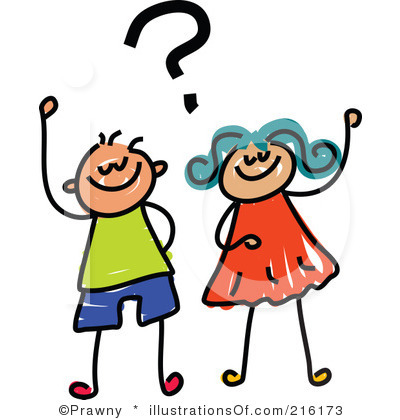